Проект «Промышленный Нижний»
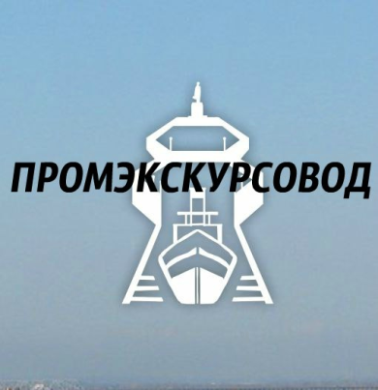 волонтёрского отряда «ПромЭкскурсовод»
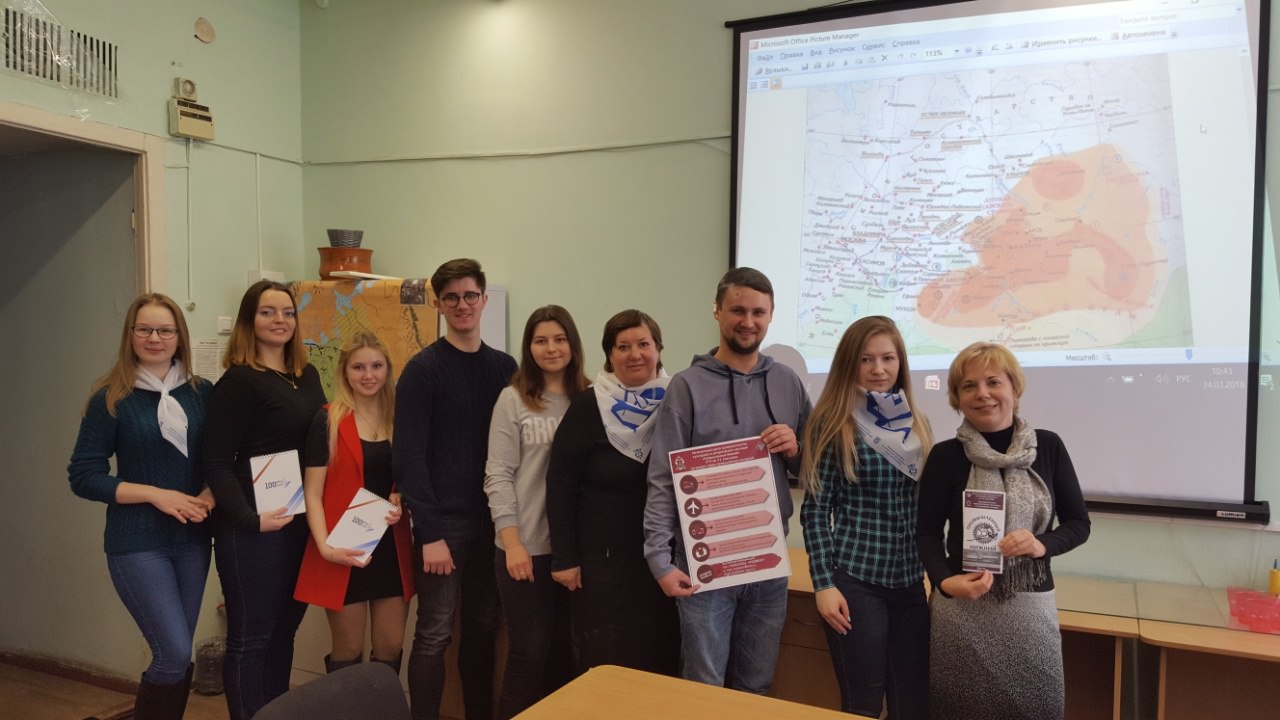 Создан 25 января 2018г. Нижний Новгород
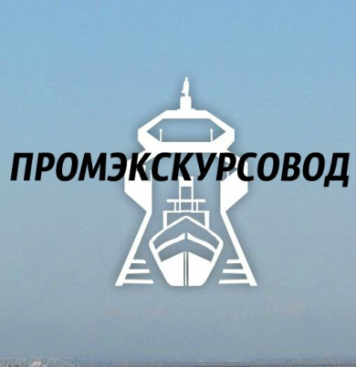 Инициация социально-туристического проекта
Волонтерами- гидами/
экскурсоводами
Для жителей и гостей Нижегородского региона
Уникальные промышленные экскурсии по предприятиям и музеям
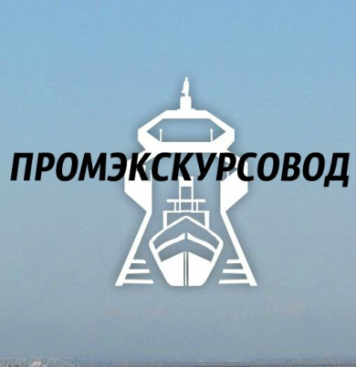 Презентация проекта на внешних фестивалях и форумах
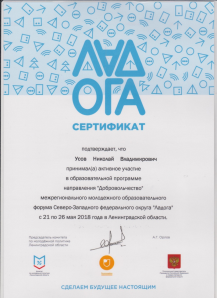 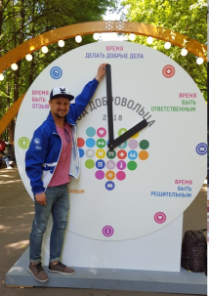 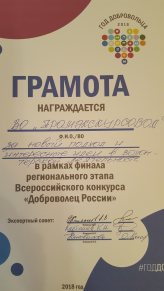 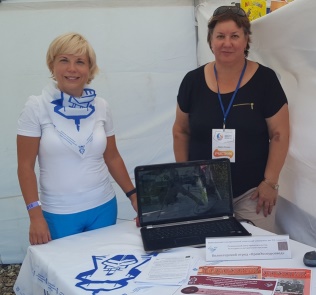 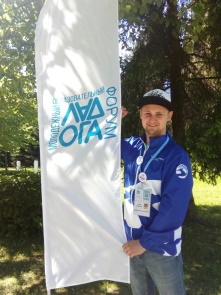 Сопровождение культурных мероприятий региона
Обучение волонтёров-гидов
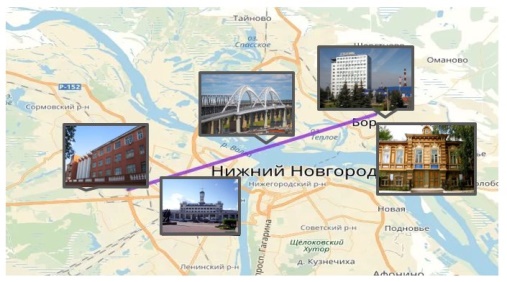 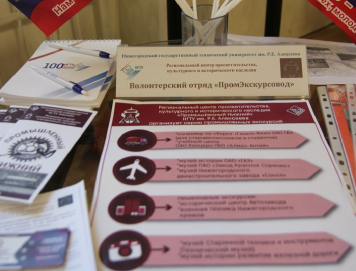 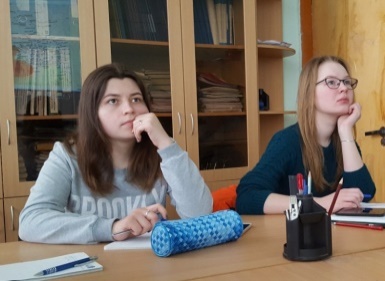 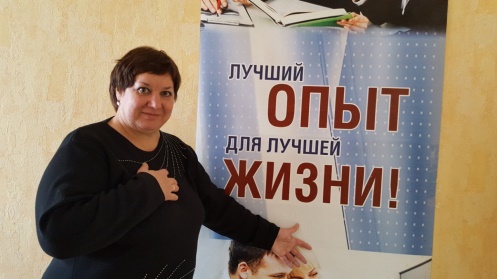 Проведение промышленных экскурсий
Разработка новых экскурсионных маршрутов
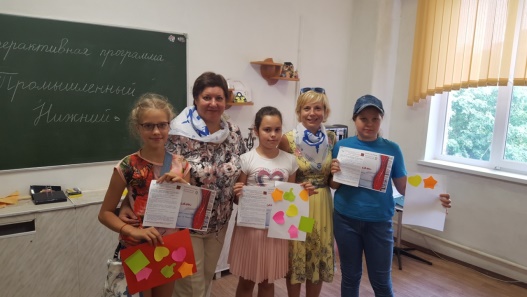 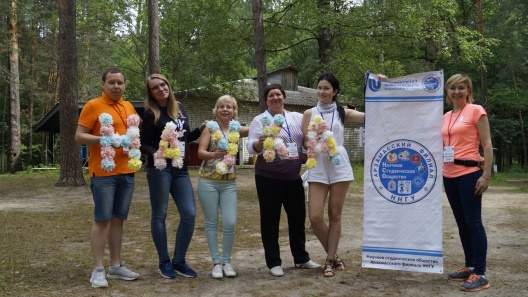 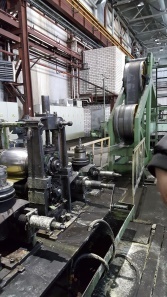 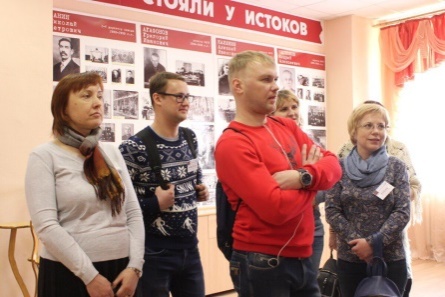 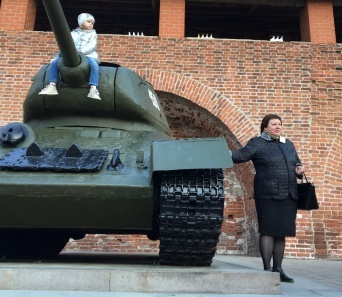 Экскурсии в музеи
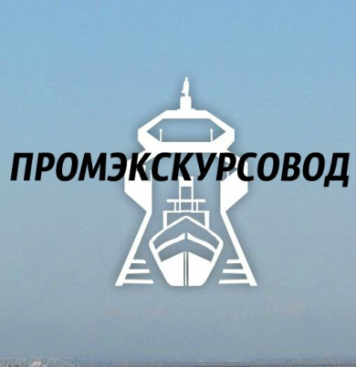 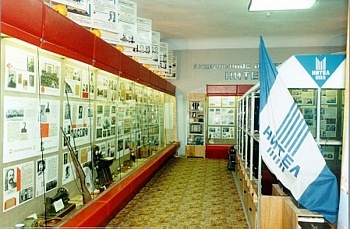 ОАО «НИТЕЛ»
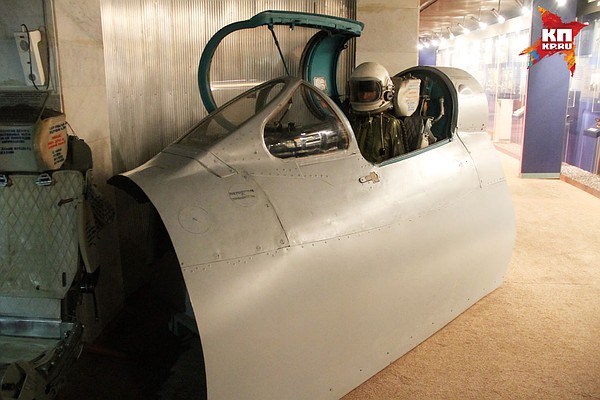 Нижегородский авиастроительный 
завод «Сокол»
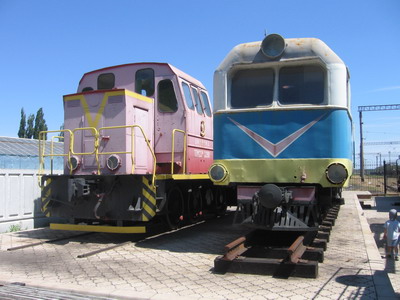 Истории развития железной дороги
Комплексные экскурсии
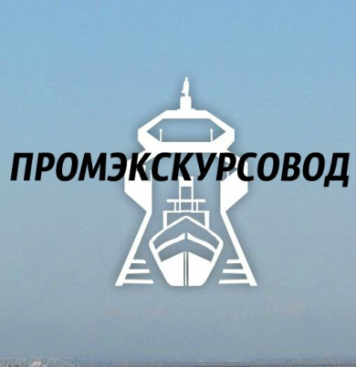 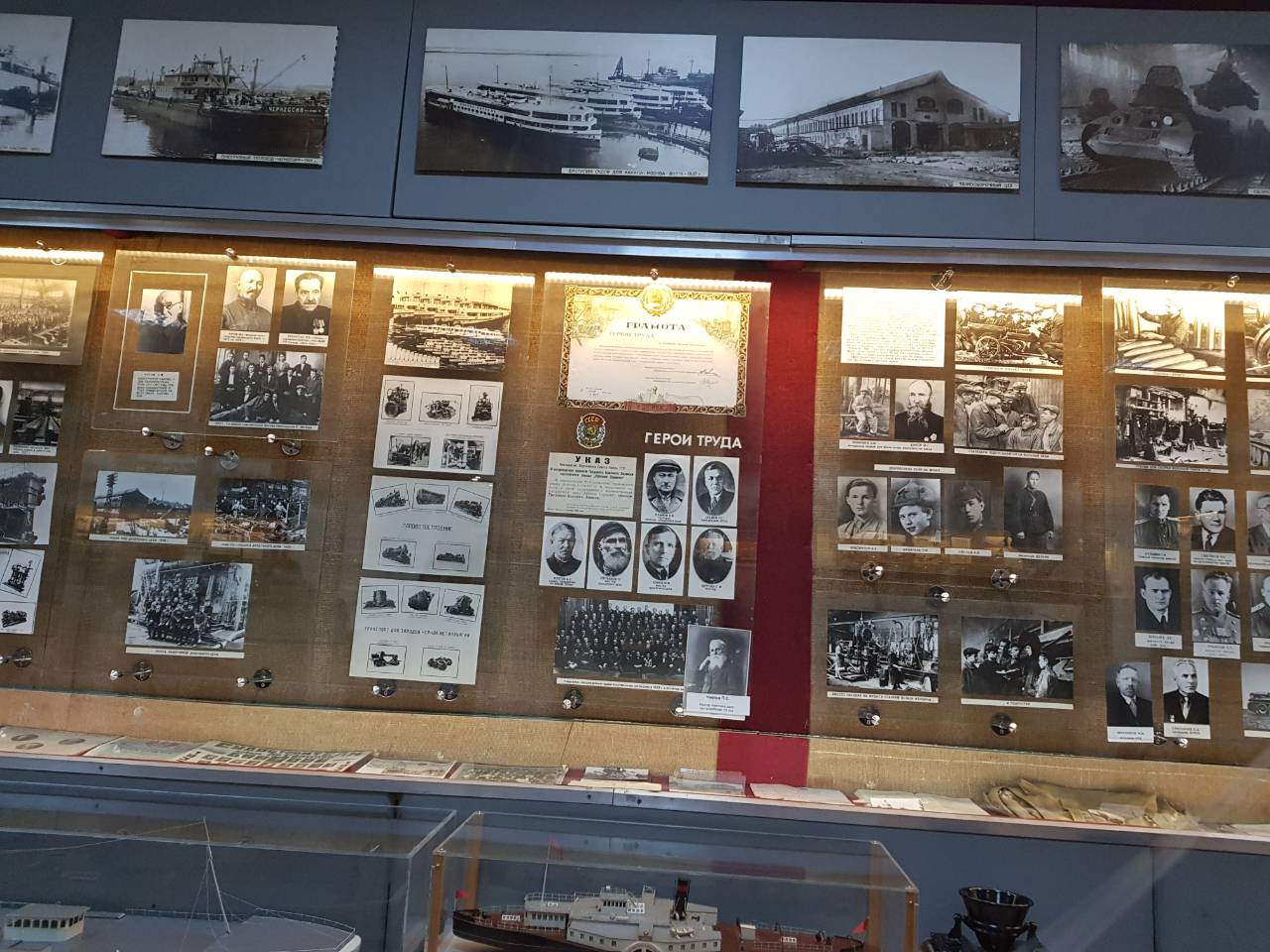 Музей и производство 
завода «Красное Сормово»
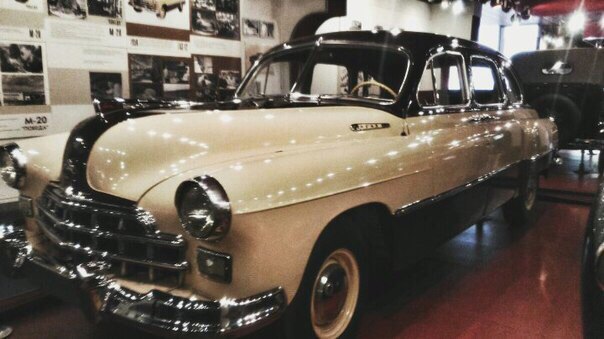 Музей и производство 
завода «ГАЗ»
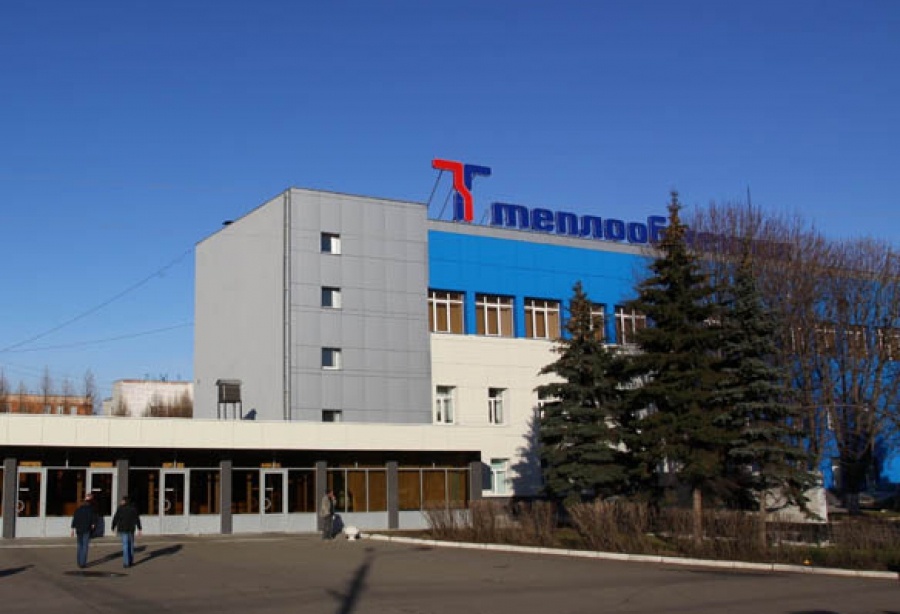 Музей и производство предприятия Теплообменник
Экскурсии в учебные центры
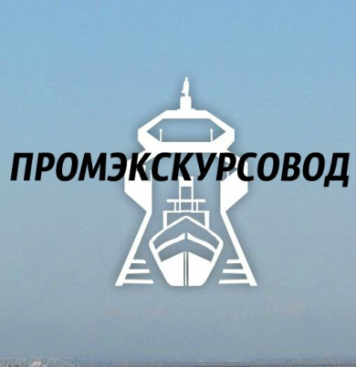 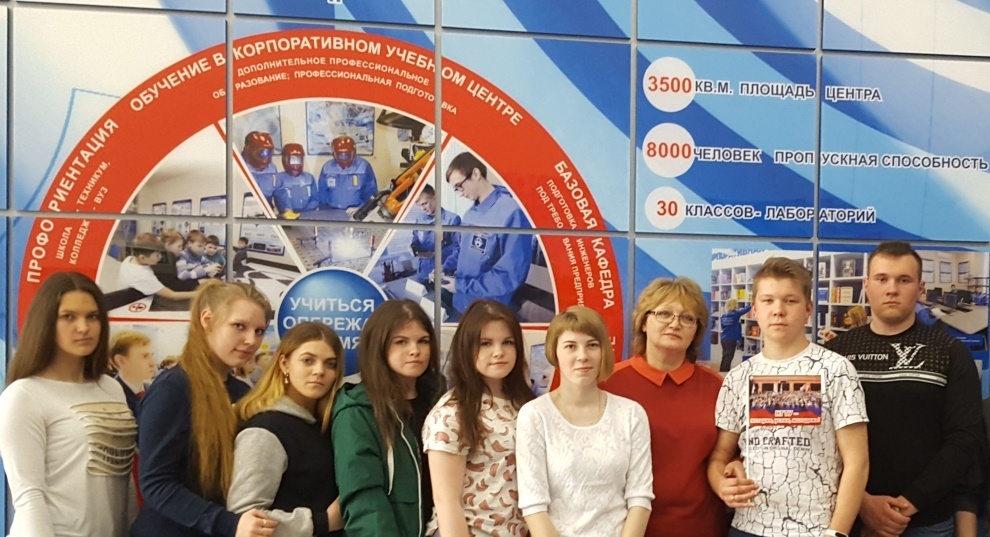 ОАО «Концерн 
ПВО «Алмаз-Антей»
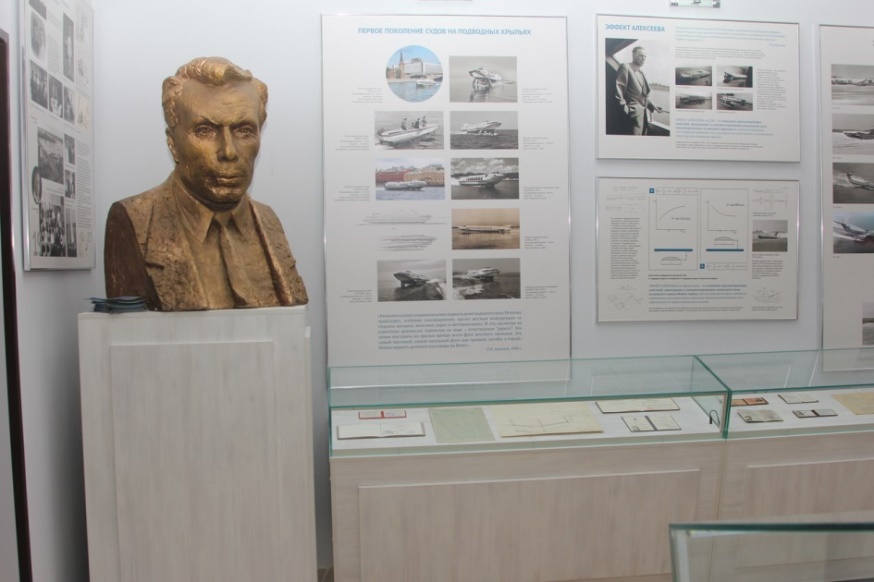 Музей Нижегородского государственного технического университета им. Р.Е. Алексеева
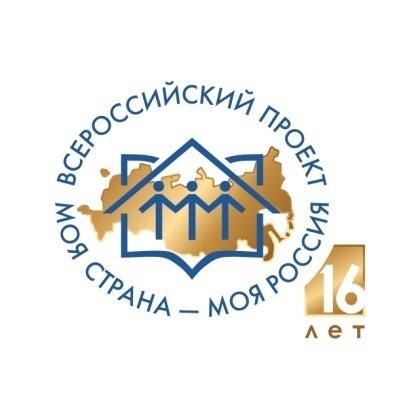 Комплексные экскурсии
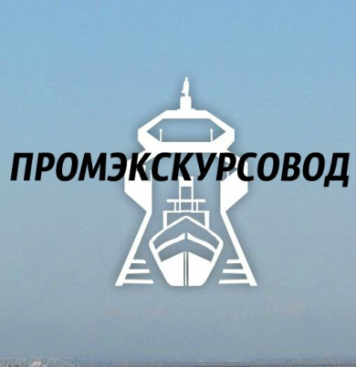 Н.Новгород–Ворсма–Павлово 
ножевая студия Ворсменского мастера, ЗАО «Медполимер ЛТД», ООО «Павловский автобусный завод», музей «ПАЗ»
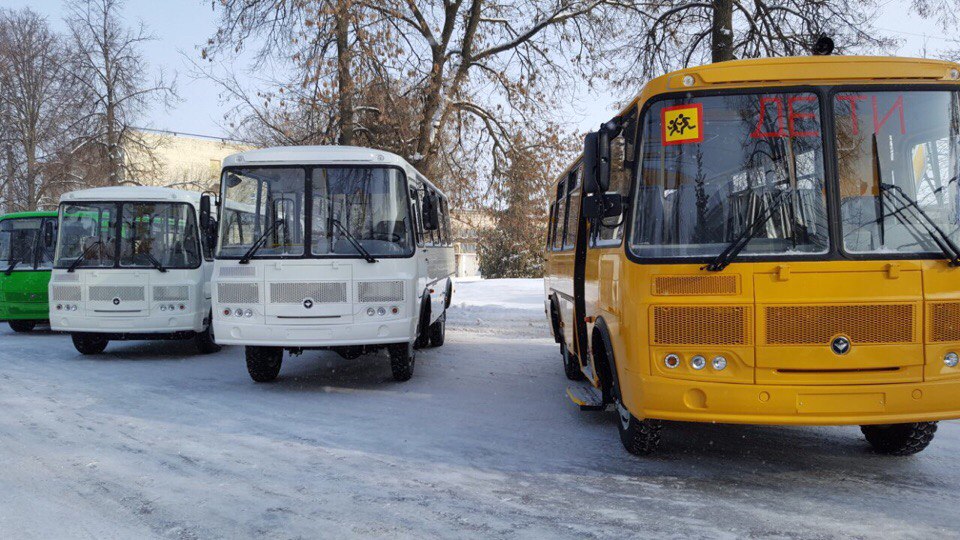 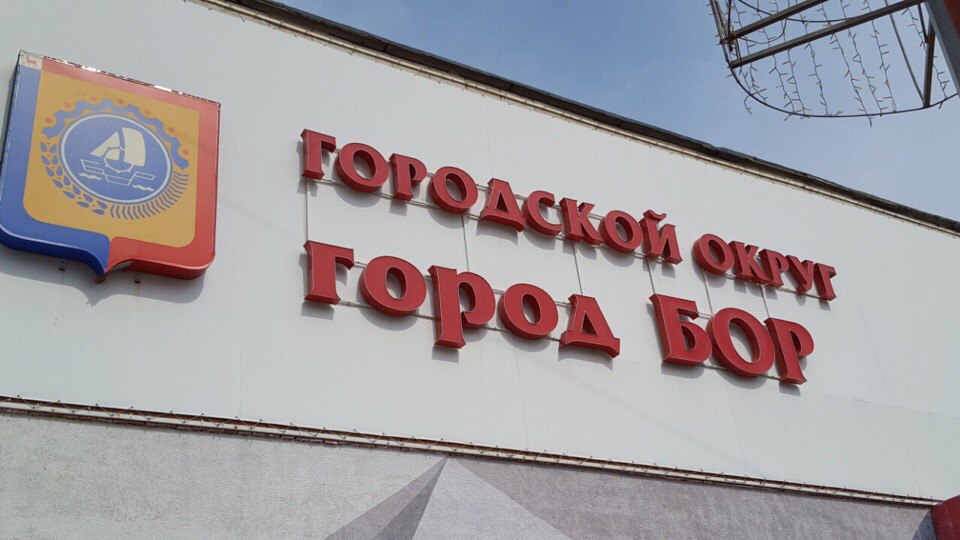 Н.Новгород–Бор
Борский краеведческий музей,  предприятие 
АО «Борский трубный завод», 
ПО «Автостекло» и ООО «Посуда»
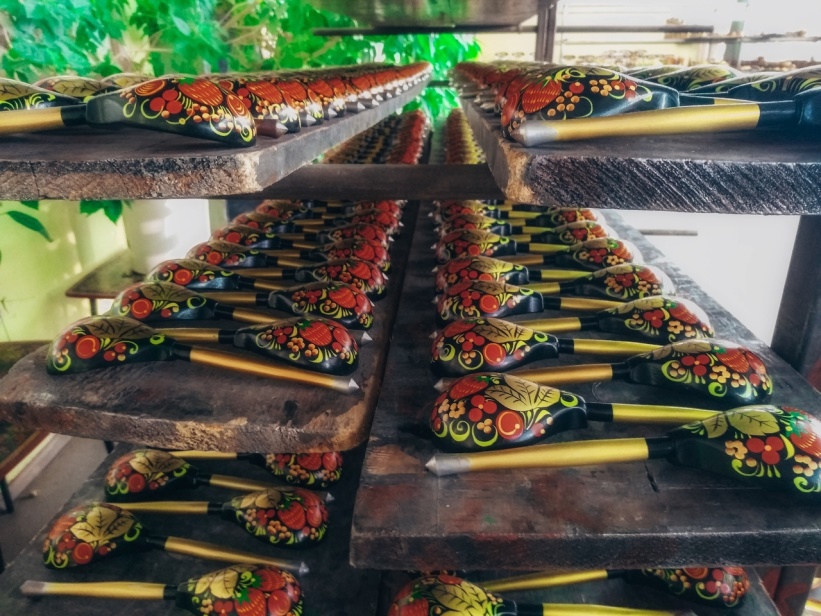 Н.Новгород-Семенов
ЗАО «Хохломская роспись» производство и ассортиментный кабинет
Экскурсии в театр
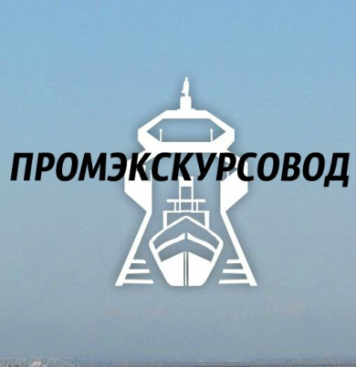 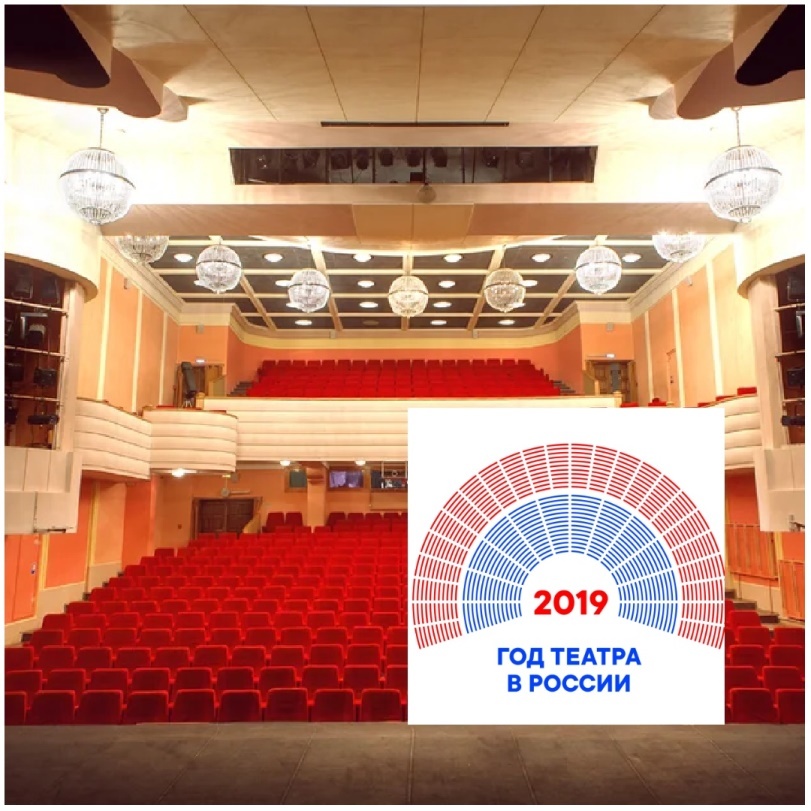 Инженерное закулисье 
Нижегородскогого театра 
комедии
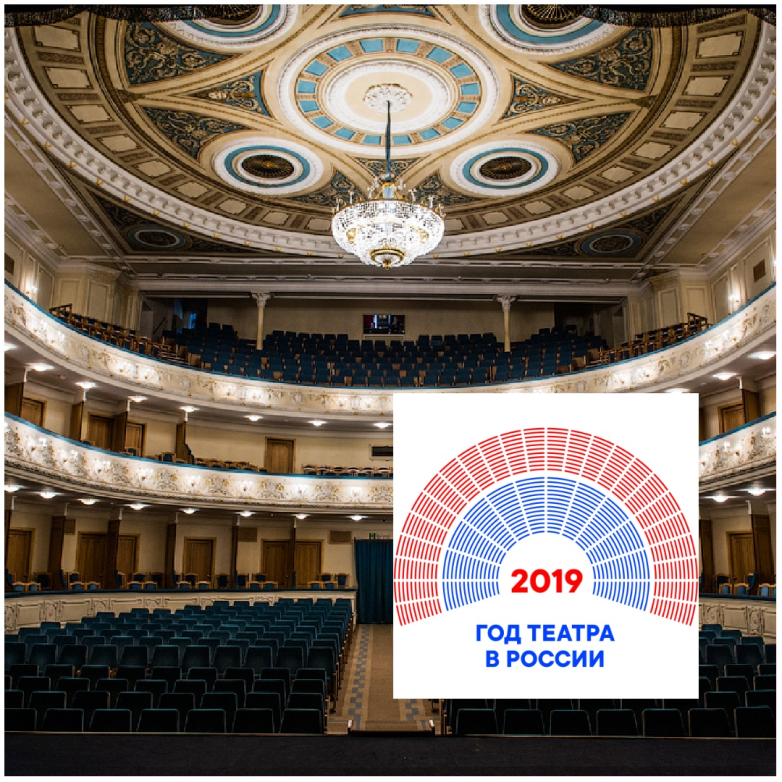 Инженерное закулисье 
Нижегородского государственного академического театра драмы 
им. М.Горького
Экскурсионные пешеходные маршруты
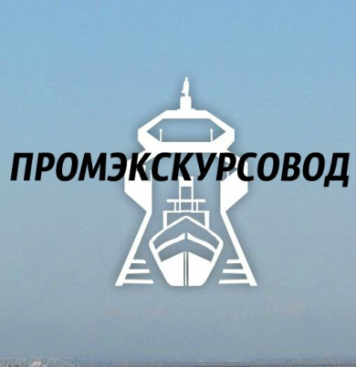 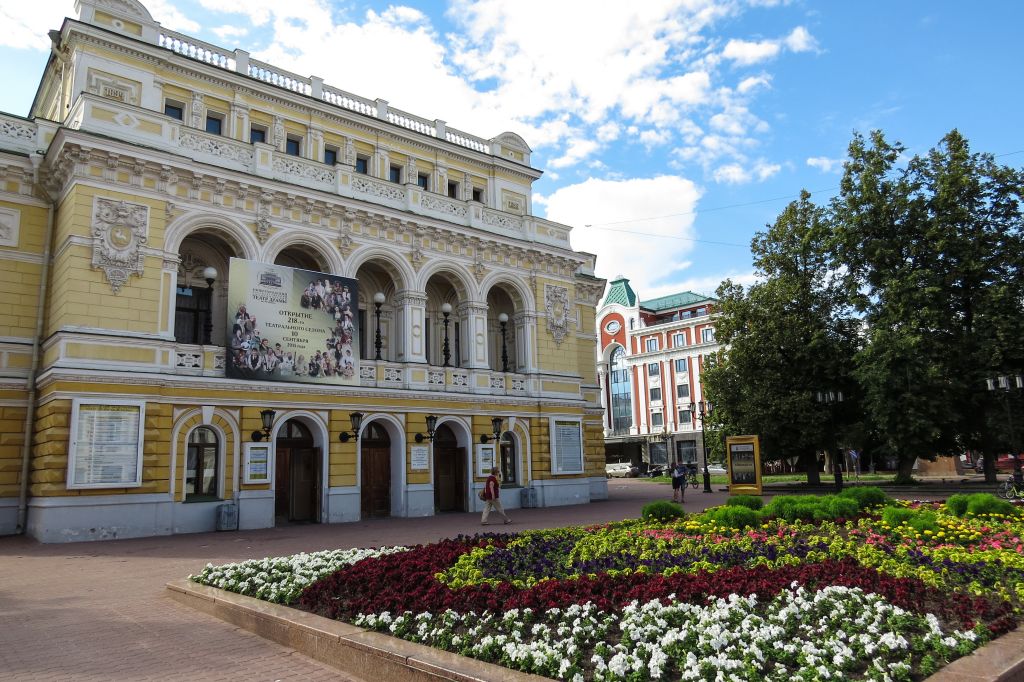 Архитектурно-строительное пространство театров 
(ул. Большая Покровская)
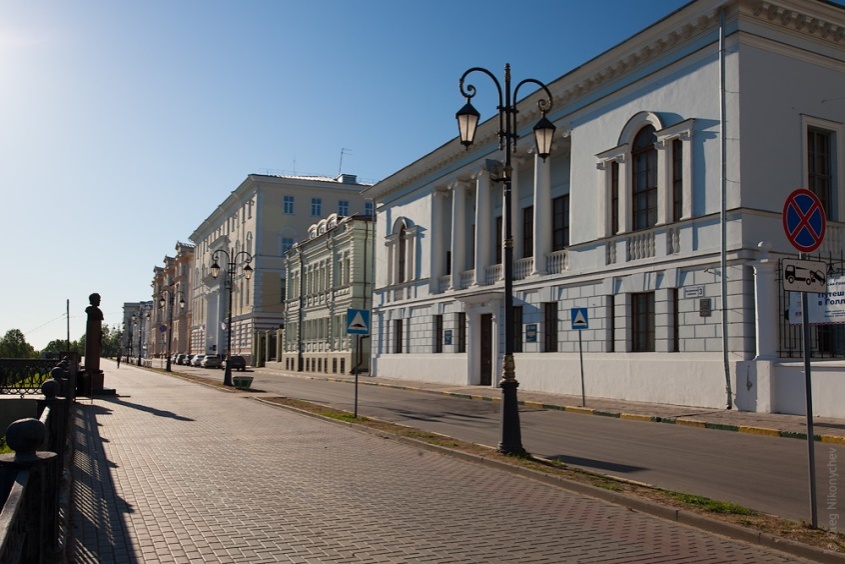 Достопримечательности 
Верхне-Волжской набережной
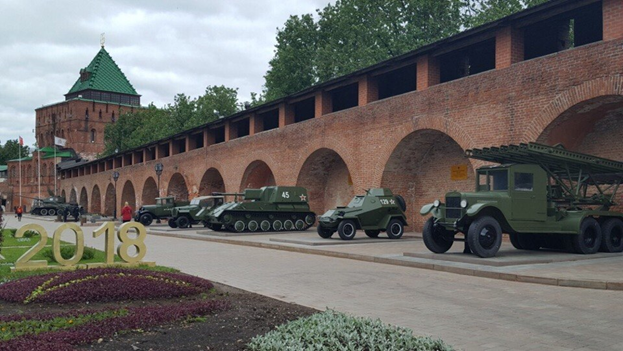 Экспозиция 
«Нижегородский Кремль как 
кольцо обороны города. 
Военная техника 
Нижегородского Кремля»
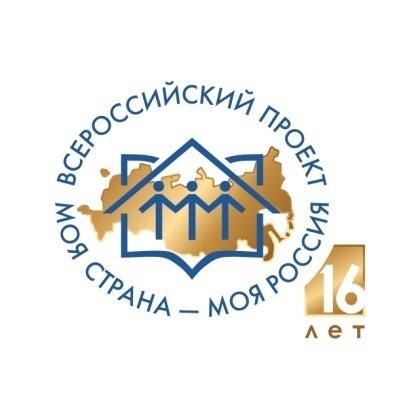 Результат за 2018 г. и 2019 г. / план до 31.12.20
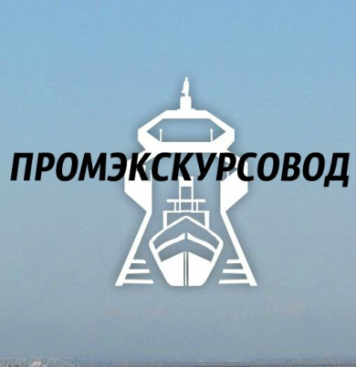 310
14
12
450
волонтеров
1243 / 3018 часов отработано
проведенных экскурсий
Отряд и волонтеры 
официально добровольцырф.ru
8
3
25 / 30 экскурсионных маршрутов
4907
трейлера к экскурсиям
2408
экскурсантов
Создан музей экспонатов с посещаемых промышленных объектов на территории 
Нижегородского Государственного 
Технического Университета
1534 молодёжи
104 иностранцев
66
46
организаций в проекте
20 промышленных  
13 образовательных
6 музеев 
8 общественных
наград, отзывов
∞
Публикации в СМИ и 
интернет пространство
Будем рады видеть Вас на наших экскурсиях
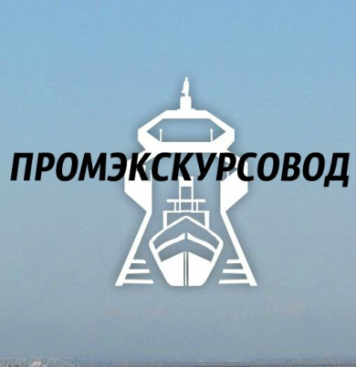 https://vk.com/promexkursovode-mail: promekskursovod@mail.ruтел: +79063655228